Исследования низкоэнергетических нейтрино от астрофизических источников детектором Борексино
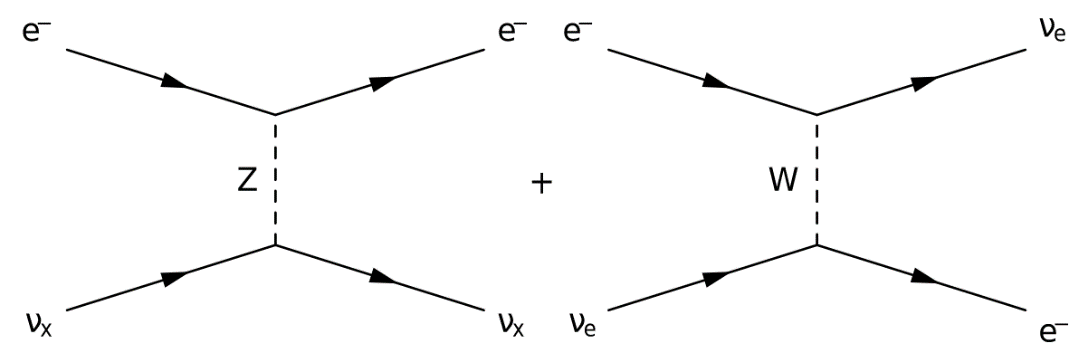 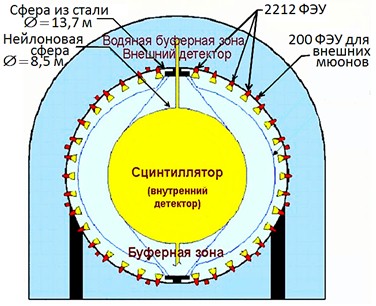 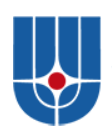 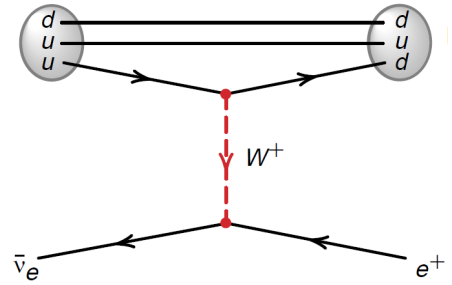 Райков Г.А.
 
(от имени международной коллаборации Borexino)
1
Детектор Борексино
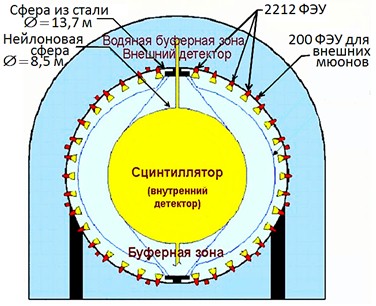 Набор данных с мая 2007 по октябрь 2021

 Уникальная радиационная чистота материалов

Сцинтиллятор (280 тонн) псевдокумол (C9H12) с добавлением 1.5 г/л PPO (2, 5-дифенилоксазол, C15H11NO)

Восстановление пространственных и временных координат для каждого события
Изучение солнечных нейтрино (pp-цепочка, CNO-цикл)

Изучение нейтрино от других астрофизических источников

Изучение геонейтрино
2
Регистрация нейтрино в детекторе Борексино
Рассеяние нейтрино на электроне
νx + e -  → νx + e – (x = e, µ, τ)
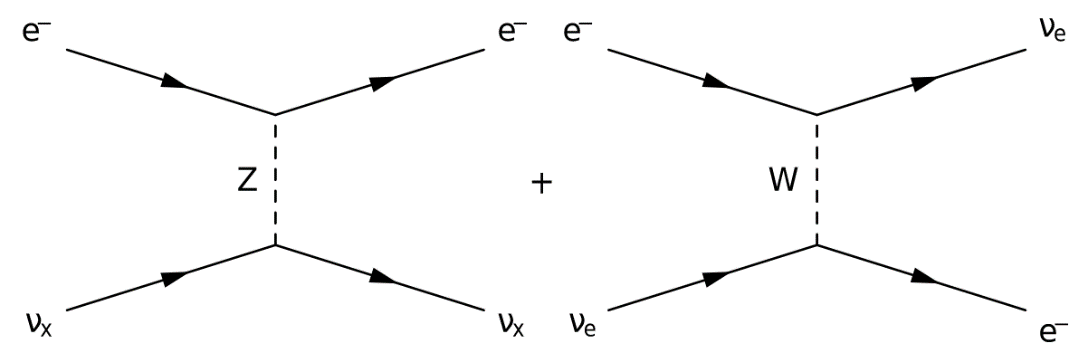 Для νe процесс протекает с участием как заряженного так и нейтрального токов

Для νμ  и ντ с участием только нейтрального тока
3
Регистрация антинейтрино в детекторе Борексино
Основная реакция регистрации антинейтрино это обратный бета-распад
Рассеяние антинейтрино на электроне также возможно
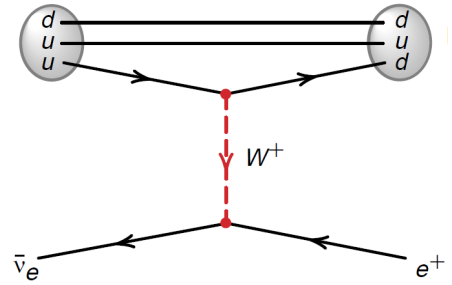 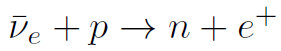 Зависимость сечений реакций от энергии нейтрино (антинейтрино)
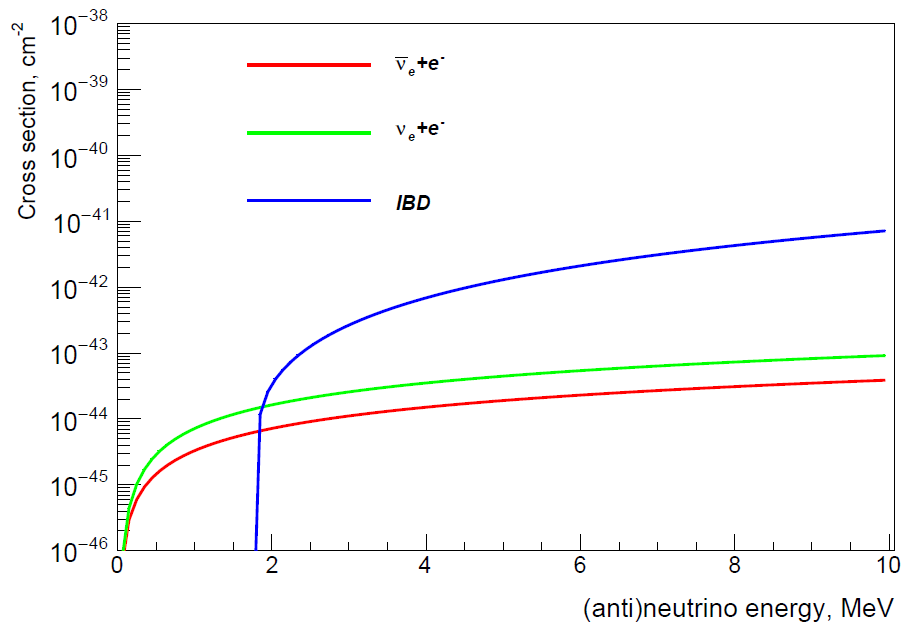 4
Основные источники фона в детекторе Борексино
Главная задача уменьшить  количество фоновых событий без существенного уменьшения объема данных
- регистрация мюонов внешним детектором

- анализ формы импульса событий

- введение "мертвого времени" после каждого зарегистрированного мюона во внутреннем детекторе

- введение доверительного объема

- введение энергетического порога
5
Поиск нейтринного сигнала 
от астрофизических источников
Общая идея
Поиск корреляции нейтринного сигнала с

гамма-всплесками

солнечными вспышками

гравитационными волнами

быстрыми радиовсплесками
временной диапазон в котором выполняется
 поиск нейтринного сигнала
t
время астрофизического события, 
для которого ведется поиск корреляции
временные промежутки для измерения фонового сигнала
6
Поиск нейтринного сигнала 
от астрофизических источников
Общая идея
временной диапазон в котором выполняется
 поиск нейтринного сигнала
t
время астрофизического события, 
для которого ведется поиск корреляции
временные промежутки для измерения фонового сигнала
Ограничение на флюенс нейтрино(антинейтрино) c определенной энергией от одного события:
7
Поиск нейтринного (антинейтринного) сигнала коррелированного с гамма-всплесками
Анализ данных
Гамма-всплески
8
Поиск нейтринного (антинейтринного) сигнала коррелированного с гамма-всплесками
Результаты
рассеяние на электроне
события с энергией > 1 MэВ
реакция обратного бета-распада
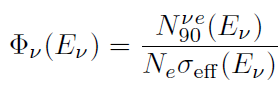 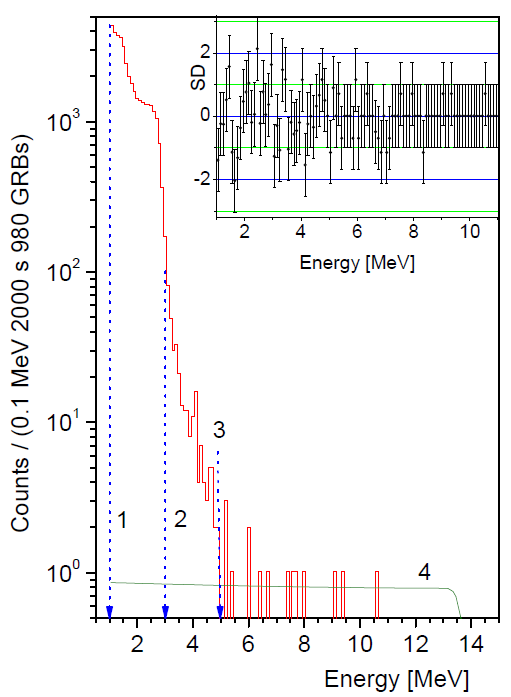 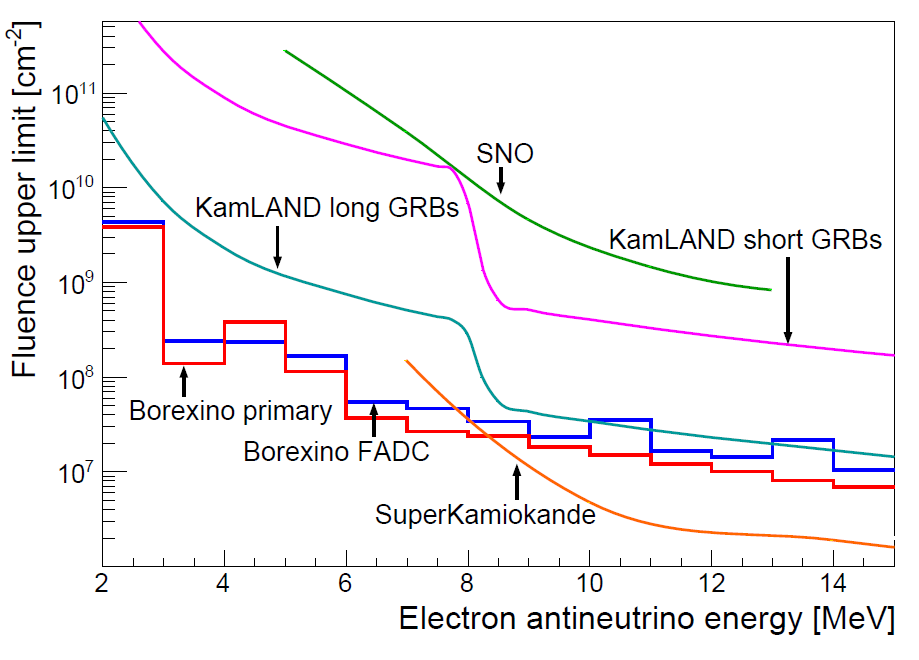 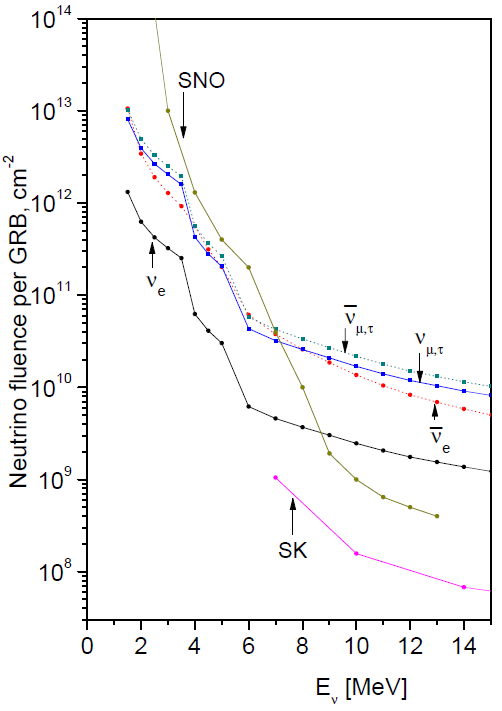 9
Поиск нейтринного (антинейтринного) сигнала коррелированного с гамма-всплесками
Результаты
реакция обратного бета-распада
поиск корреляции всплесков нейтринных событий и гамма-всплесков
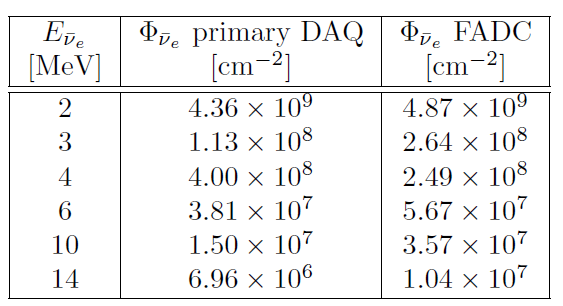 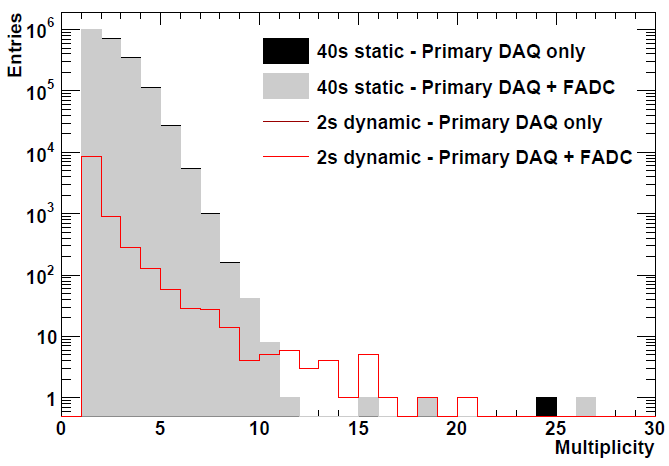 рассеяние на электроне
события с энергией > 1 MэВ
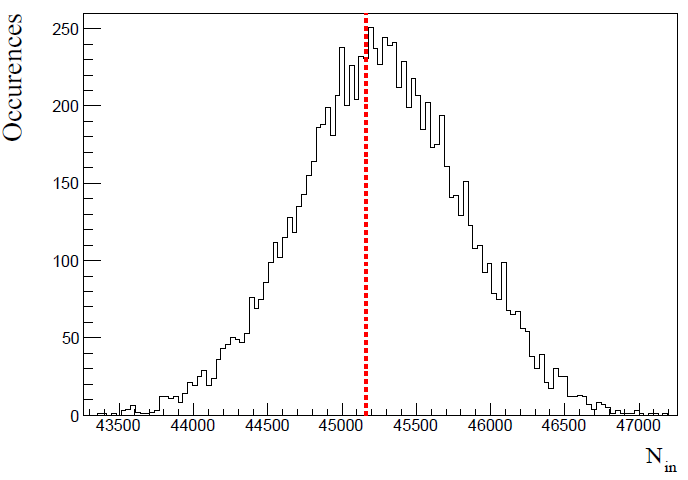 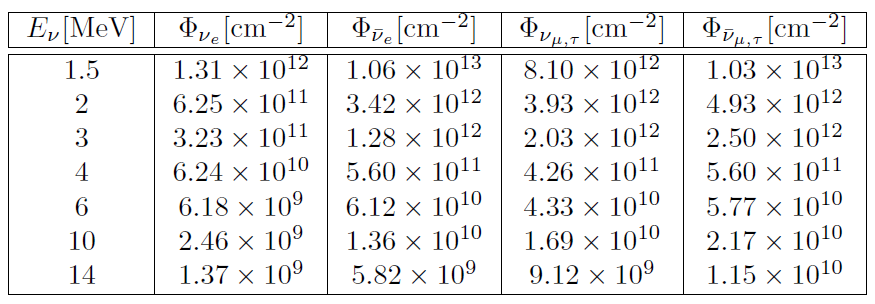 Монте-Карло для событий с кратностью 3
10
Поиск нейтринного (антинейтринного) сигнала коррелированного с гравитационными волнами
Гравитационные волны
Анализ данных
рассматриваются гравитационные волны, образующиеся в результате слияния:
      - черных дыр (BH+BH)
      - нейтронных звезд (NS+NS)
      - черной дыры и нейтронной звезды (BH+NS)

анализировались данные с сентября 2015 по март 2020
     - 70 BH+BH
     - 2   NS+NS
     - 2   NS+BH
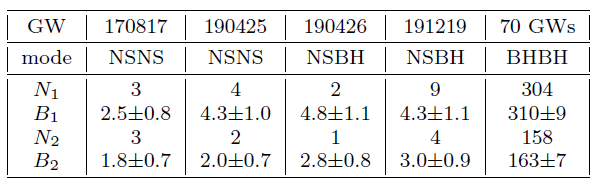 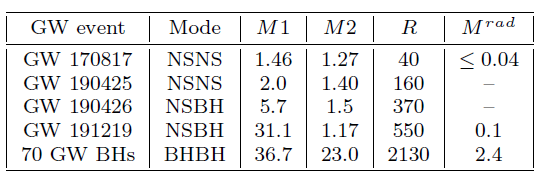 первые две строчки для порогового значения энергии 0.25 МэВ, последние две для 0.8 МэВ
11
Поиск нейтринного (антинейтринного) сигнала коррелированного с гравитационными волнами
Результаты
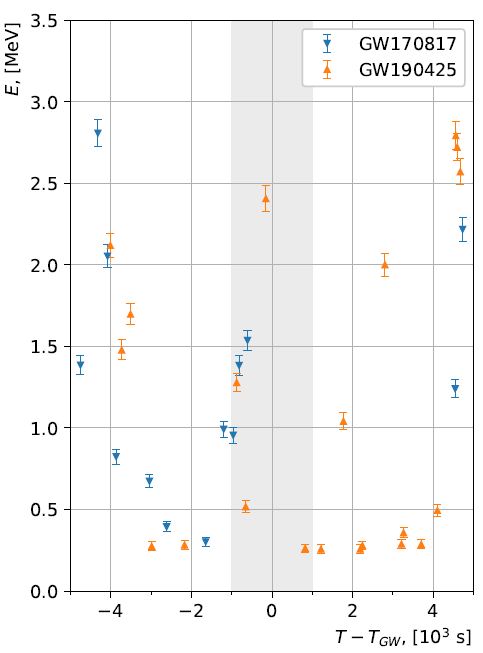 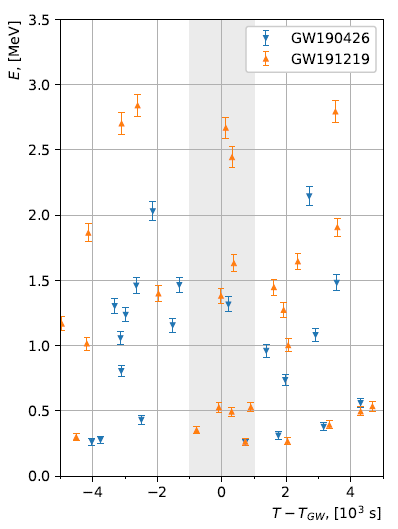 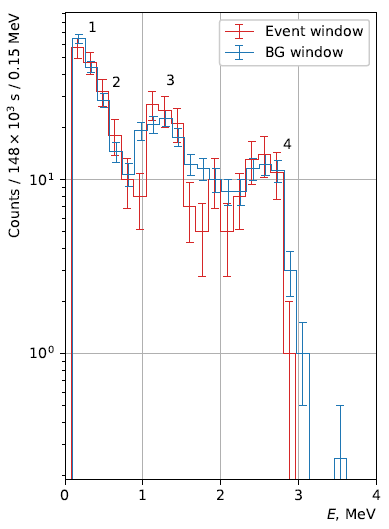 NS+NS
NS+BH
BH+BH
12
Поиск нейтринного (антинейтринного) сигнала коррелированного с гравитационными волнами
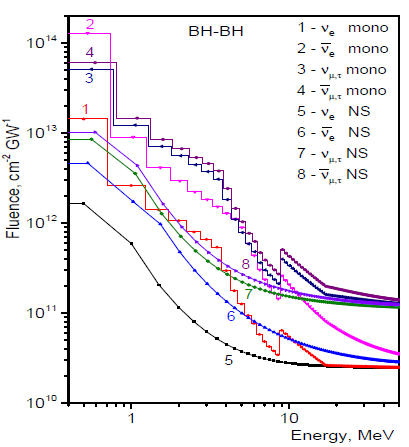 Результаты
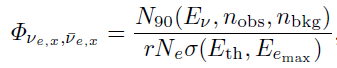 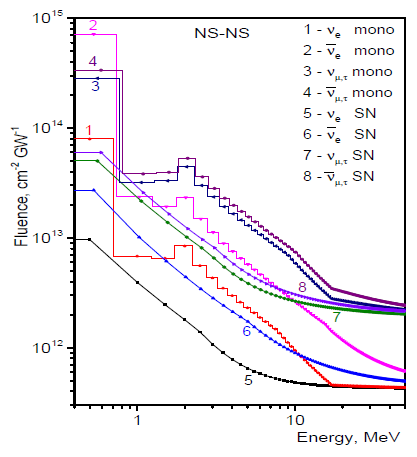 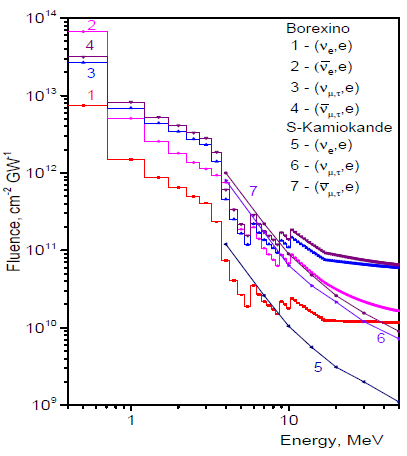 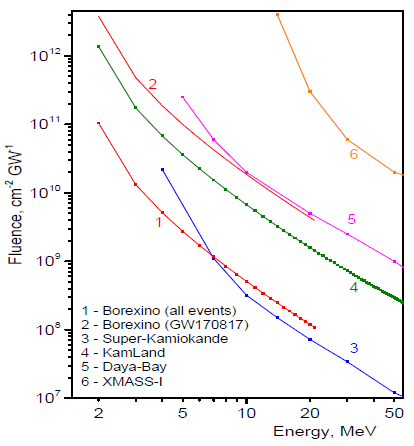 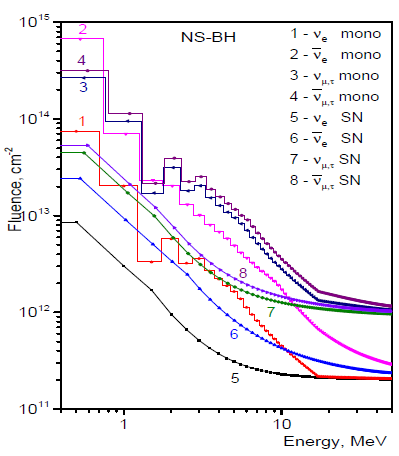 ограничение на флюенс для всех 74 гравитационных волн для моноэнергетических нейтрино (антинейтрино)
13
Поиск нейтринного (антинейтринного) сигнала коррелированного с солнечными вспышками
Солнечные вспышки
Анализ данных
14
Поиск нейтринного (антинейтринного) сигнала коррелированного с солнечными вспышками
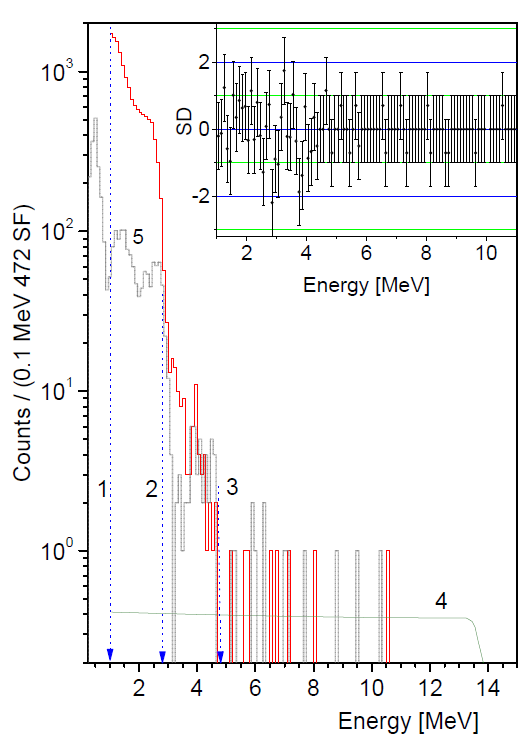 Результаты
Энергетический спектр событий для двух разных электроник

Различие для нейтрино с энергией до 3-х МэВ связано с разными системами критериев отбора (в частности с мюонным вето)
Различие сигнала и фона в терминах стандартного отклонения
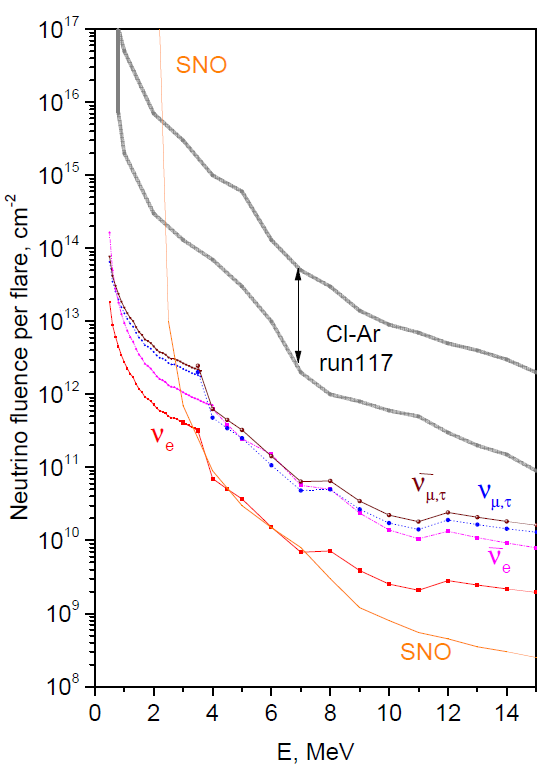 Ограничение на поток
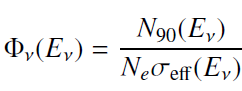 15
Изучение диффузного фона  нейтрино от сверхновых
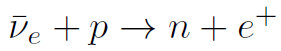 Анализ данных
Диффузный фон нейтрино от сверхновых
суммарный поток нейтрино от всех сверхновых за все время
Для изучения используется реакция обратного бета-распада (схема задержанных совпадений)

методы подавления фонов
-определение мюонов (внешний детектор, форма импульса
-введение "мертвого времени" после пропущенного мюона
-введение чувствительного объема

Основные источники фона
      - реакторные антинейтрино
      - атмосферные нейтрино
      -  геонейтрино
      - случайные совпадения
в рамках различных моделей поток нейтрино может отличаться на порядки
поток зависит от:

	- количества вспышек сверхновых на различных этапах развития Вселенной
	- механизма испускания нейтрино при вспышке сверхновой
	- иерархии масс нейтрино
	- доли образования черных дыр в результате вспышки
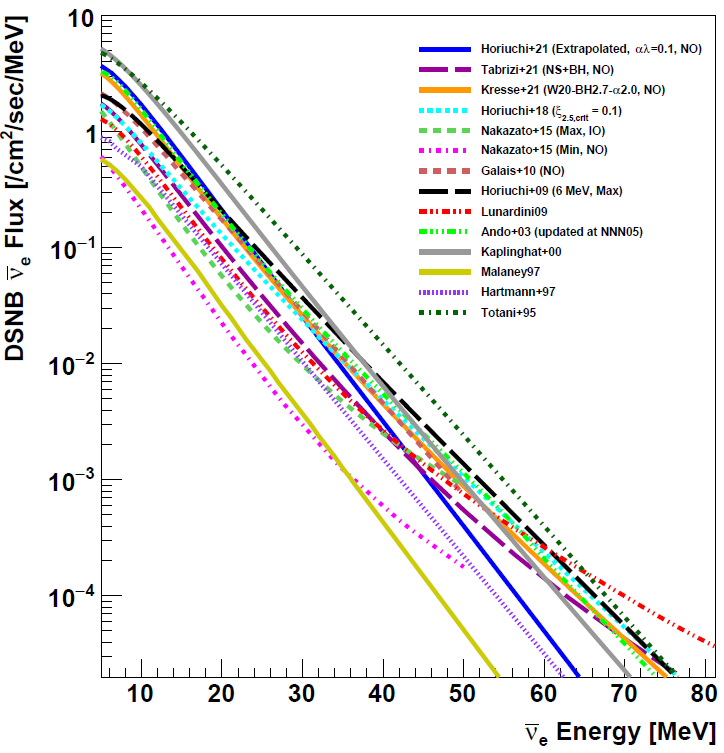 16
Изучение диффузного фона  нейтрино от сверхновых
Анализ данных
Результаты
Дифференциальное ограничение на поток антинейтрино
Отобранные события-кандидаты и фоновые события
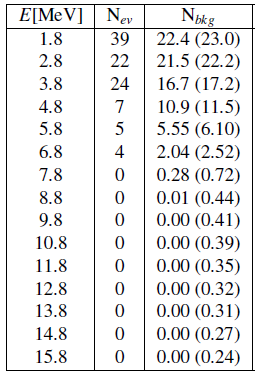 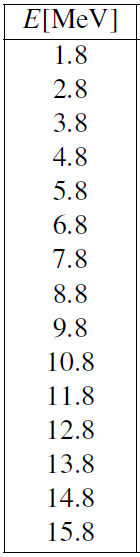 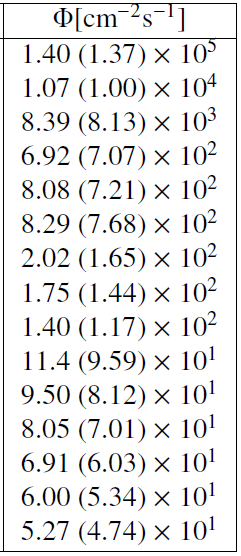 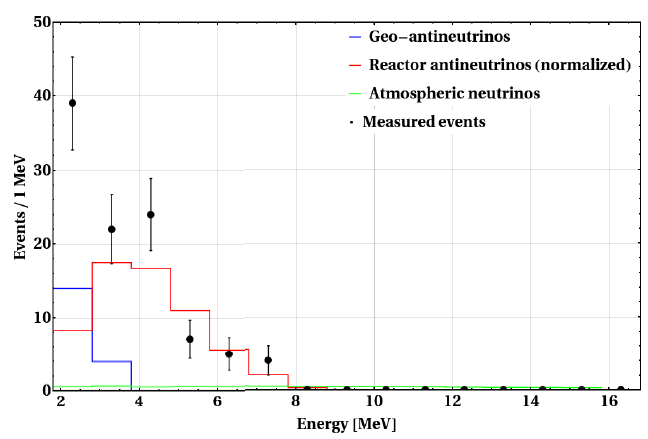 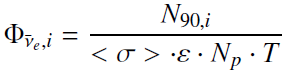 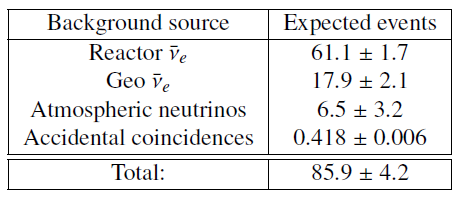 17
Изучение диффузного фона  нейтрино от сверхновых
Результаты
Результаты
Дифференциальное ограничение на поток антинейтрино
Модельно-зависимые ограничения на поток диффузных нейтрино от сверхновых
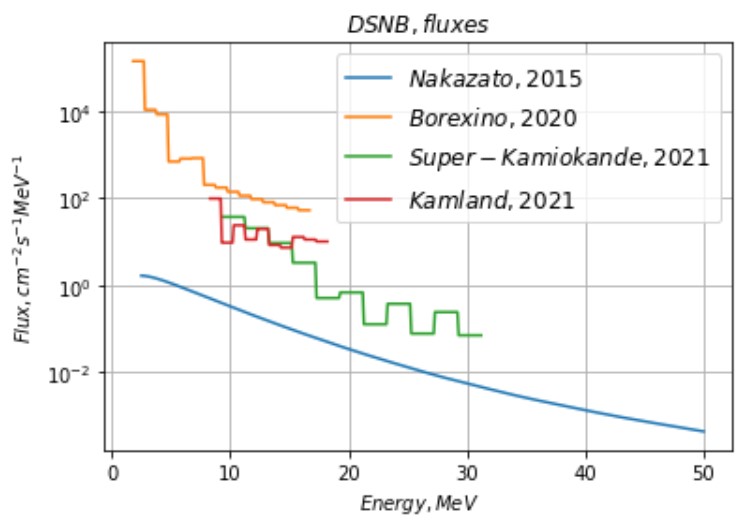 поток антинейтрино в заданном энергетическом диапазоне
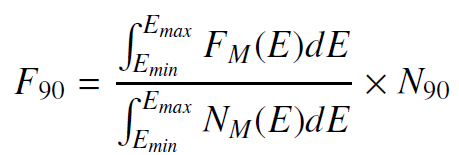 Ограничение на поток
Ожидаемое количество событий в этом энергетическом диапазоне
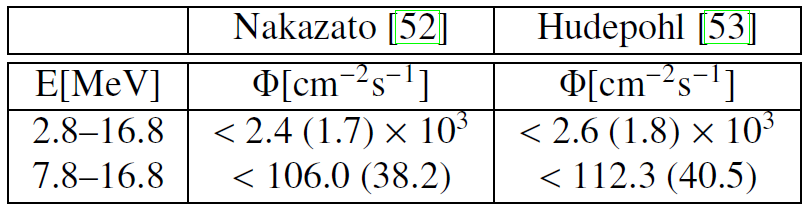 18
Заключение
Благодаря уникальным фоновым характеристикам детектора Борексино, был осуществлен поиск корреляции нейтринного сигнала с сигналами, полученным по другим каналам от различных астрофизических источников. Были установлены ограничения на флюенс нейтрино (антинейтрино).



Несмотря на невозможность регистрации нейтрино от перечисленных источников, появление нового поколения детекторов, таких как JUNO, может изменить ситуацию.
19
Список статей
Basilico D. et al. Borexino’s search for low-energy neutrinos associated with gravitational wave events from GWTC-3 database: Borexino Collaboration //The European Physical Journal C. – 2023. – Т. 83. – №. 6. – С. 538.

Appel S. et al. Search for low-energy signals from fast radio bursts with the Borexino detector //The European Physical Journal C. – 2022. – Т. 82. – №. 3. – С. 1-13.

Agostini M. et al. Search for low-energy neutrinos from astrophysical sources with Borexino //Astroparticle physics. – 2021. – Т. 125. – С. 102509.

Agostini M. et al. Borexino’s search for low-energy neutrino and antineutrino signals correlated with gamma-ray bursts //Astroparticle physics. – 2017. – Т. 86. – С. 11-17.
20
Поиск нейтринного (антинейтринного) сигнала коррелированного с быстрыми радиовсплесками
Анализ данных
Подход 1:
Быстрые радиовсплески
регистрируемые радиотелескопами единичные радиоимпульсы длительностью несколько миллисекунд неизвестной природы


среди возможных источников: магнетары, эволюция сверхновых, слияние нейтронных звезд 


Ice Cube и ANTARES осуществили поиск корреляции между быстрыми радиовсплесками и высокоэнергетичными нейтрино (ГэВ – ПэВ) и установили ограничение на флюенс
21
Поиск нейтринного (антинейтринного) сигнала коррелированного с быстрыми радиовсплесками
Подход 1 (результаты):
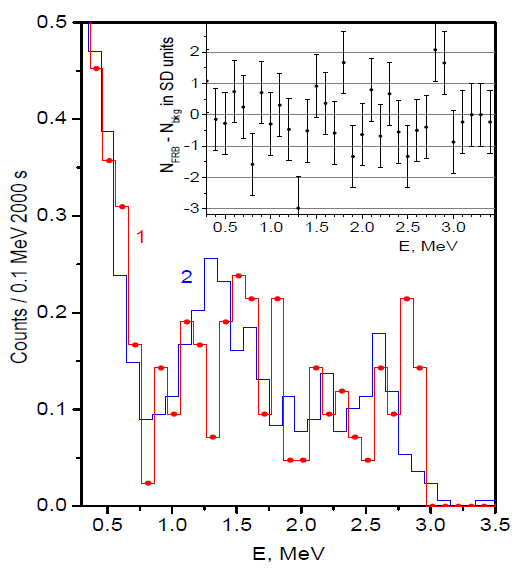 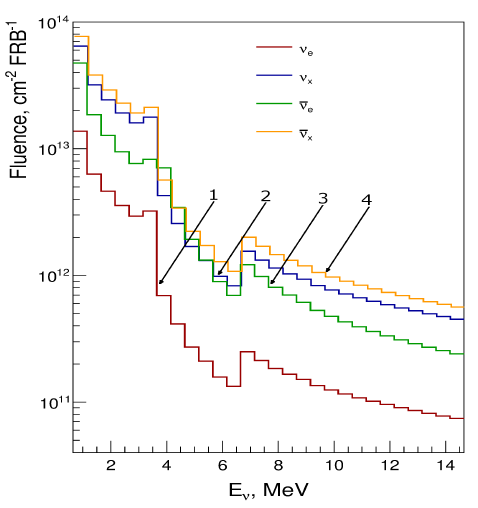 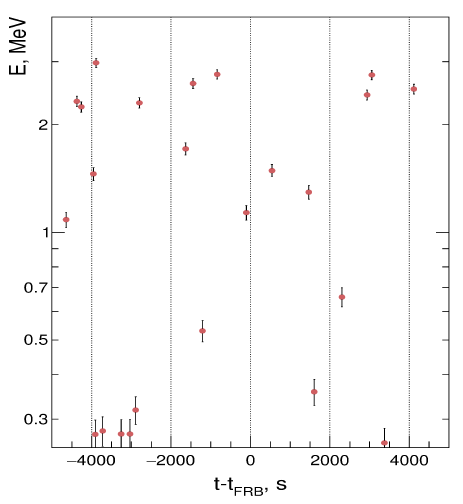 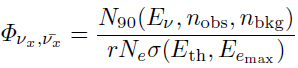 Для FRB200428
Для 42 наиболее интенсивных быстрых радиовсплесков. 1 – сигнал, 2 - фон
Ограничение на флюенс, по данным для 42 всплесков
22
Поиск нейтринного (антинейтринного) сигнала коррелированного с быстрыми радиовсплесками
Подход 2  (метод максимального правдоподобия, учитывающий форму спектра). Результаты:
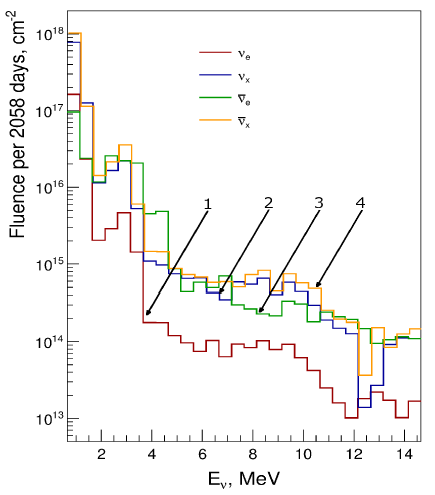 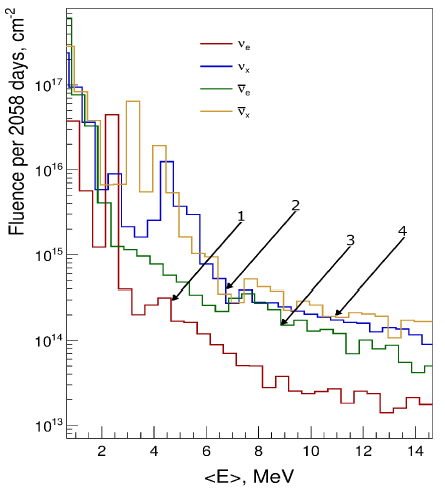 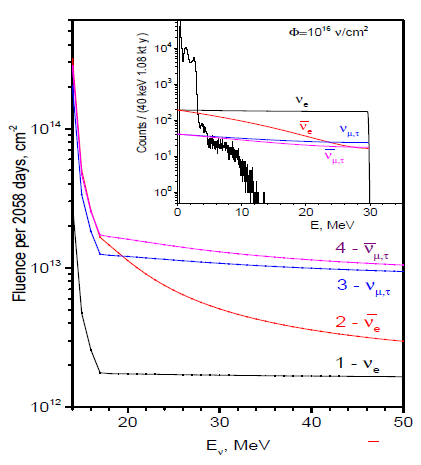 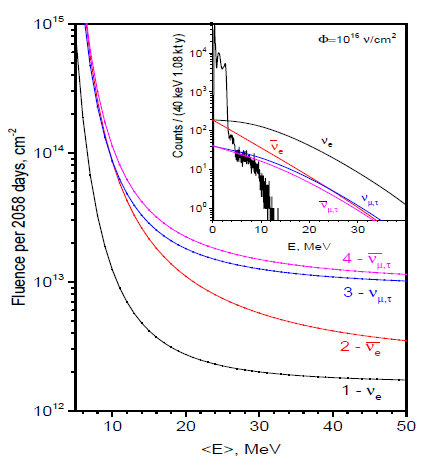 для монолинии
для спектра от сверхновой
23